Year 5
English
Lesson 2Reading
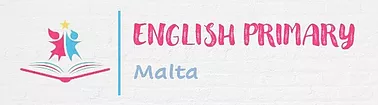 Lesson Objectives
You will:
learn what is a children’s laureate and names of children’s laureates.
how to use the dictionary to find the meaning of new words.
read a text silently.
answer questions about the text.
2
Lesson Resources
Dictionary
Reading Text
Questions Worksheet
Answers Handout
3
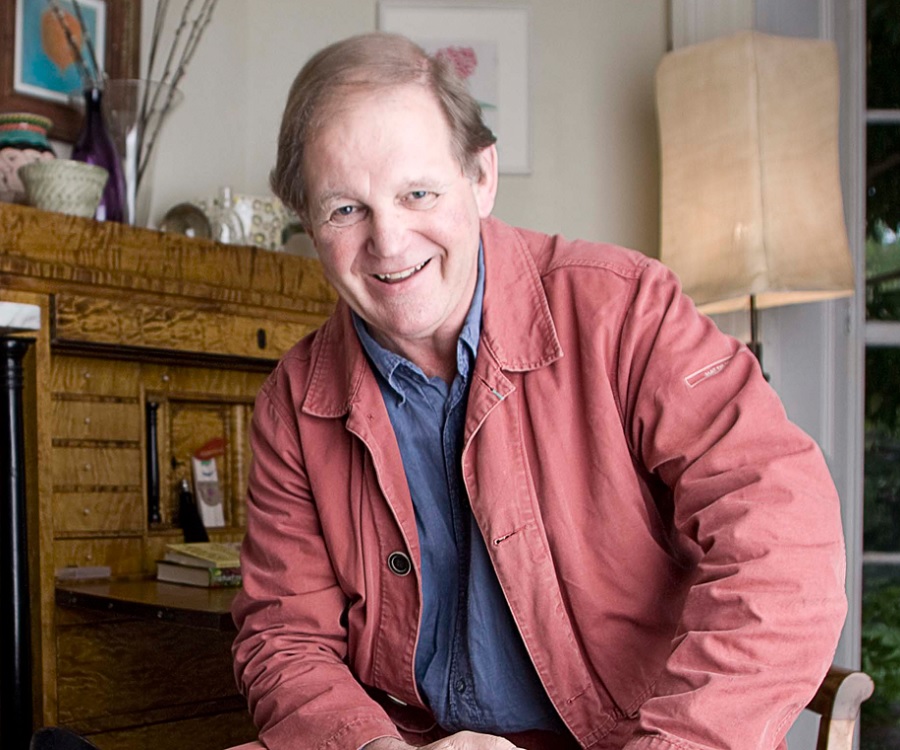 Picture 1
Sir Michael Morpurgo
4
Children’s Laureate
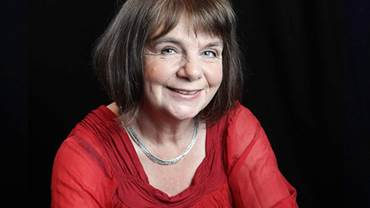 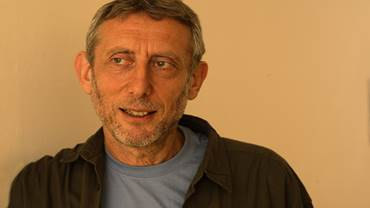 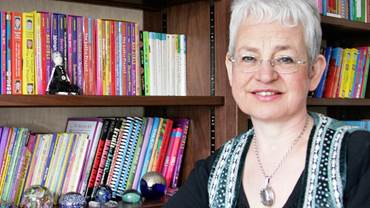 Julia Donaldson
Michael Rosen
Jacqueline Wilson
5
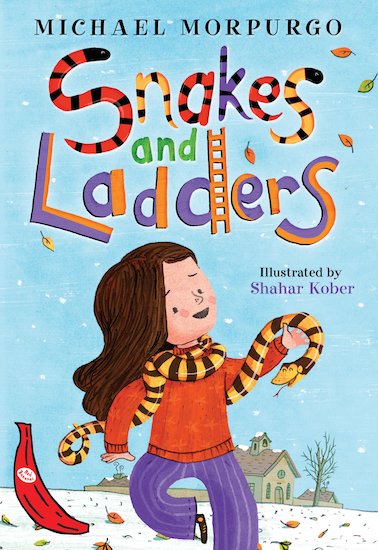 Picture 2
Snakes and Ladders 
by
Michael Morpurgo
6
Using a dictionary!
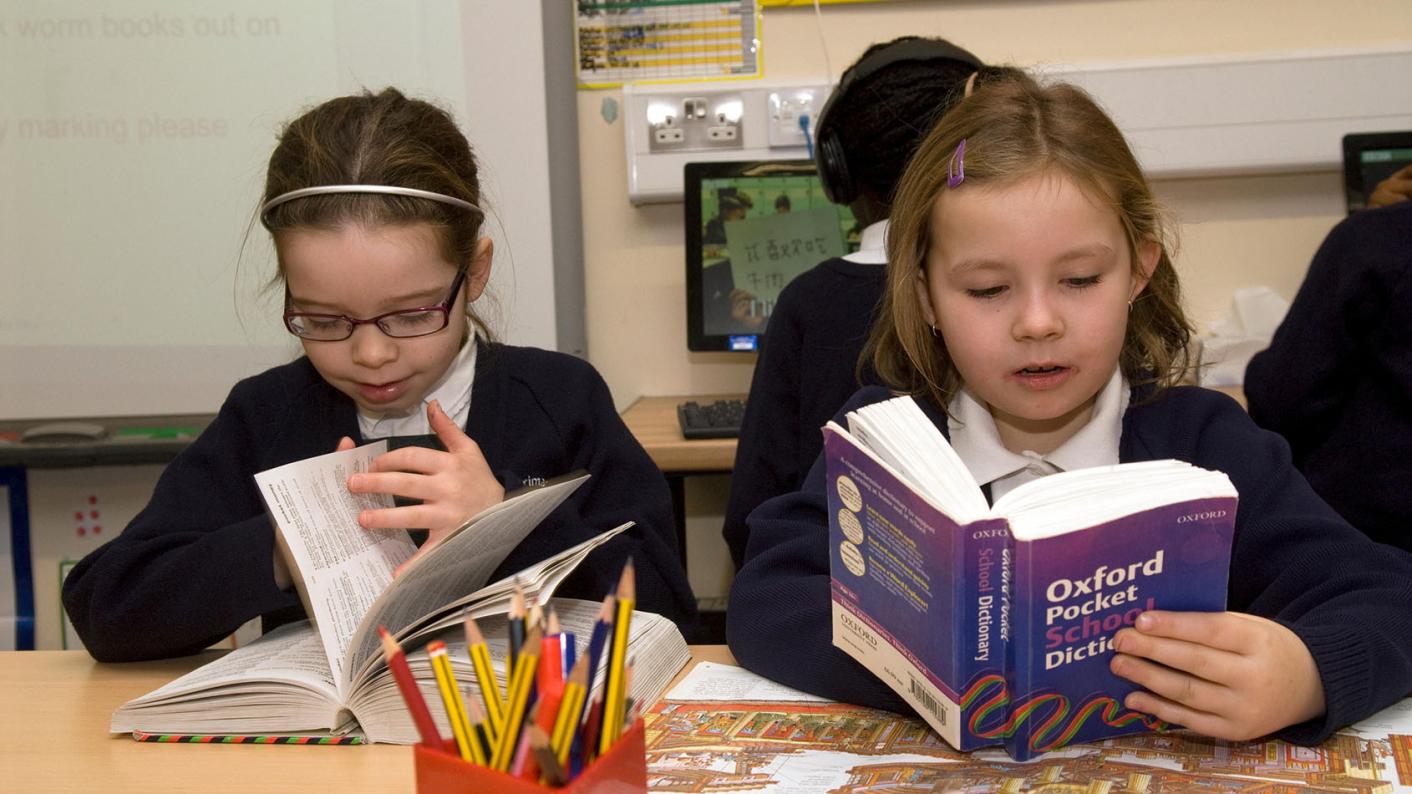 7
New words
chorused …
something said or expressed by a lot of people at the same time
8
New words
whirling		Nativity  
exhibition
	yawn		 sniggered	
soggy
9
Step 1
READ THE HANDOUT WITH THE TEXT AND THE WORKSHEET WITH THE QUESTIONS.
10
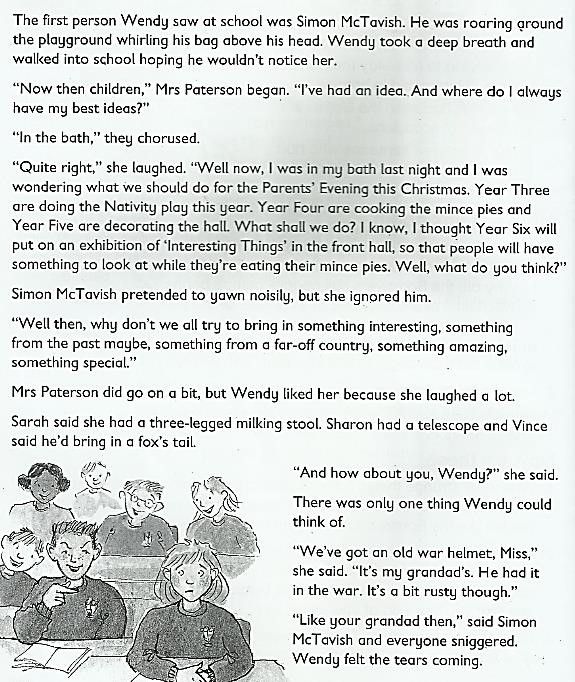 11
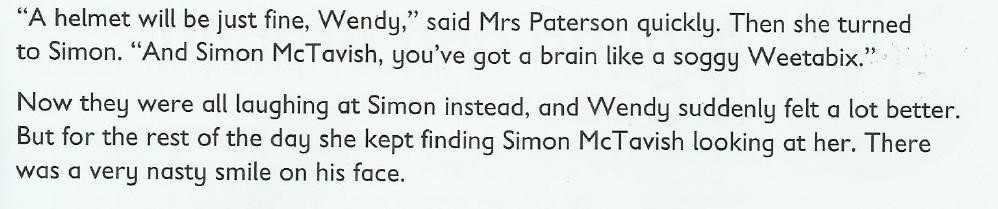 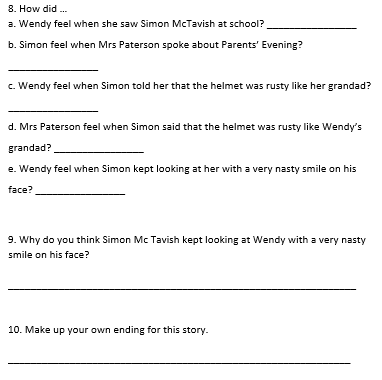 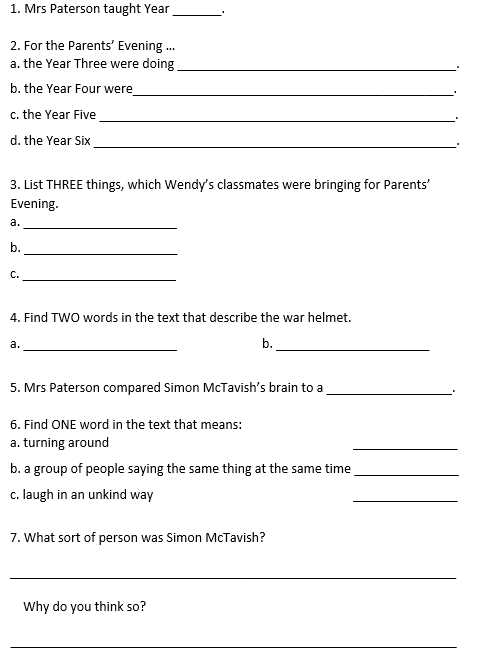 12
Step 1
Questions:

What was the text about? 
Did you like reading it? 
How did it make you feel?
13
Step 2
READ THE TEXT AND QUESTIONS AGAIN.
14
Questions
What did Wendy do when she saw Simon in the playground?
Where did Mrs Paterson get her best ideas?
Did Wendy like Mrs Paterson?
Was Simon a nice student? Why?
15
Step 3
Work out the
Questions Worksheet.
16
Step 4
Revise your answers.
17
Step 5
Check your answers 
using the
Answers Handout.
18
Thank You!
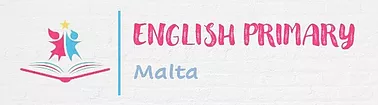